NEWSLETTER OCTOBER 2022
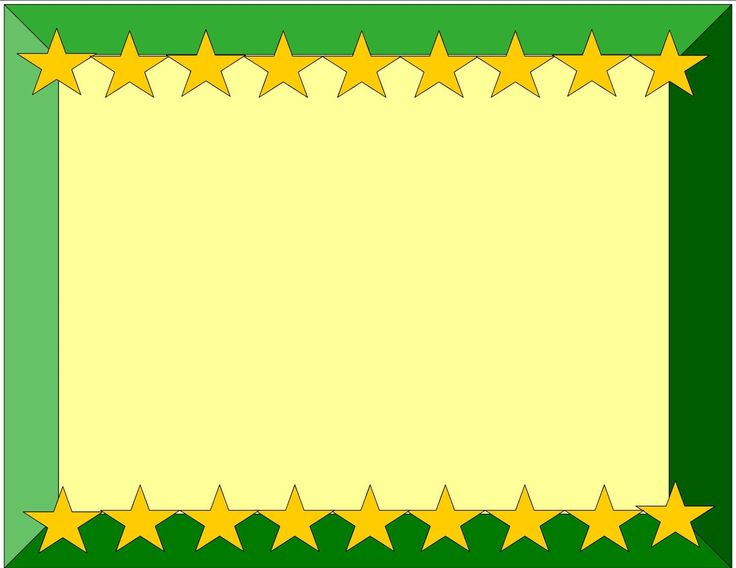 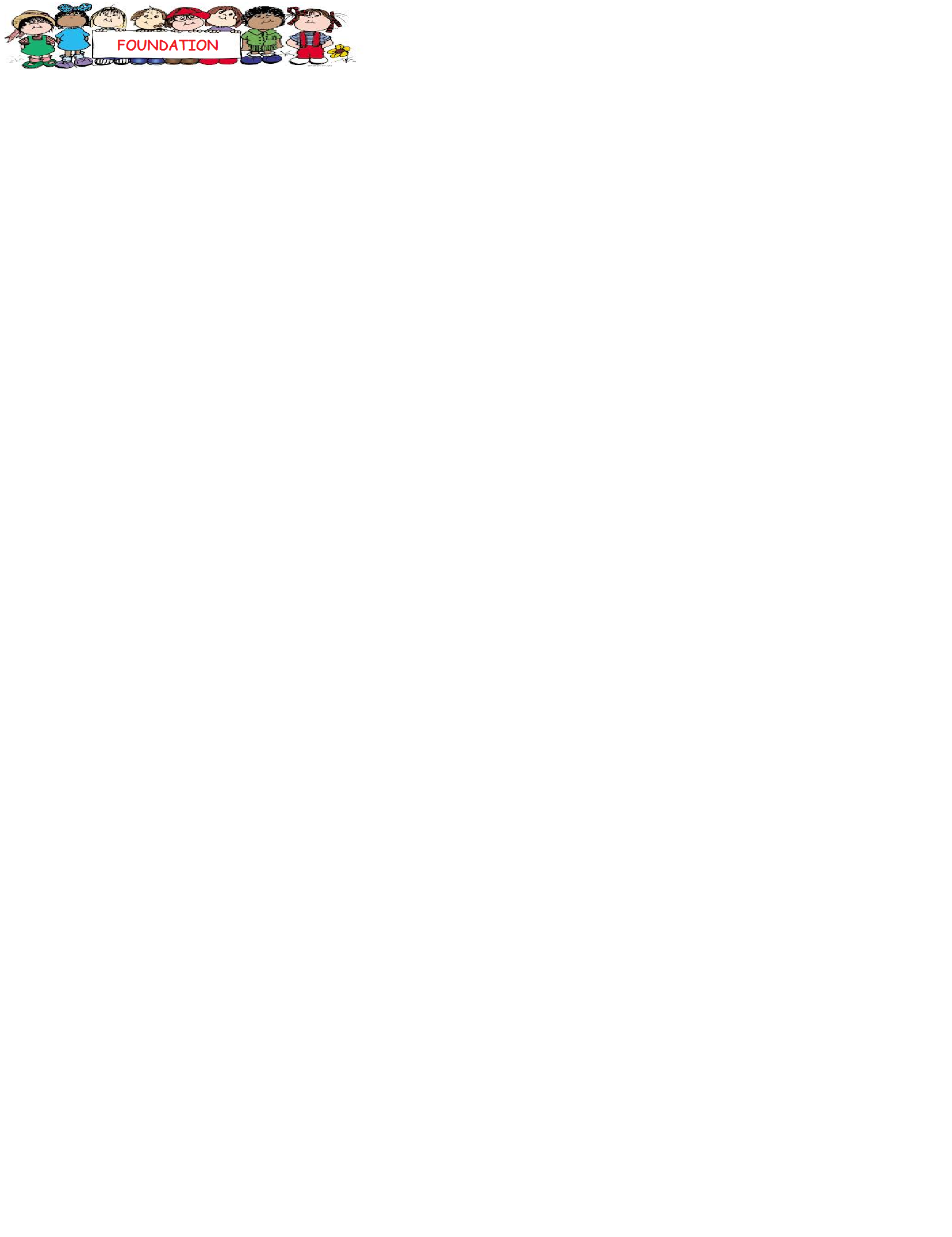 Nno
EDUCATION IS THE MOST POWERFUL WEAPON WHICH YOU CAN USE TO CHANGE THE WORLD.
WINNERS OF BEST OUT OF WASTE COMPETITION 

NURSERY
              1ST AKSHAN AND ALIKHA.A
              2ND YUVAN SHARMA
              3RD ASHWANYA  AND LAVANYA TAMTA

K.G
              1ST RISHITA SINGH AND AARVI PURAN
              2ND ADHIRA SHARMA
               3RD HARSH JIMIWAL
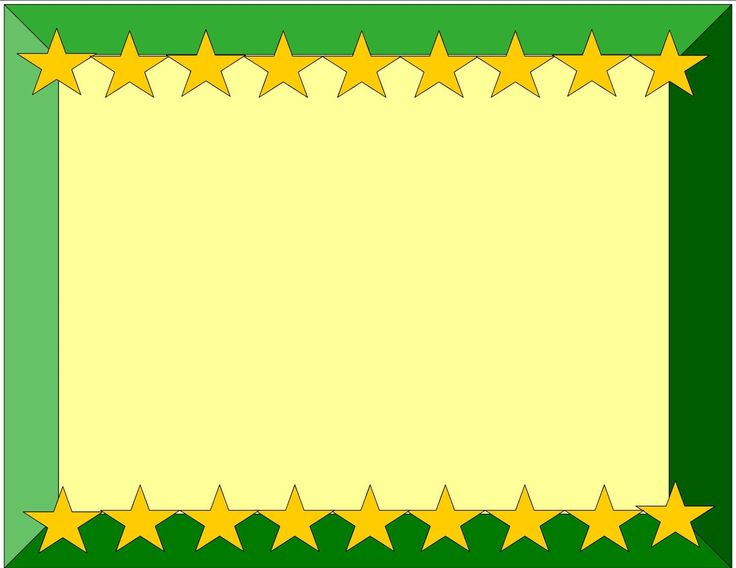 WINNERS OF
 ENGLISH RECITATION COMPETITION
Nno
NURSERY
1ST IBHAN KUMAR
2ND AANYA CHAUDHARY AND ASHWANYA
3RD YUVAN SHARMA
consOLATION : ALIYU AND HARDIK AND YASHAVI MEENA
                  
                        K.G
1ST AARVI PURAN AND ADHIRA SHARMA
2ND SUYASH VERMA and RISHITA SINGH AND FERIT 
3rd Akshita sharma and advik and viraj singh
CONSOLATION :TANSHIK AND AKIRA AND AYAN ALI
GANDHI JAYANTI ACTIVITY
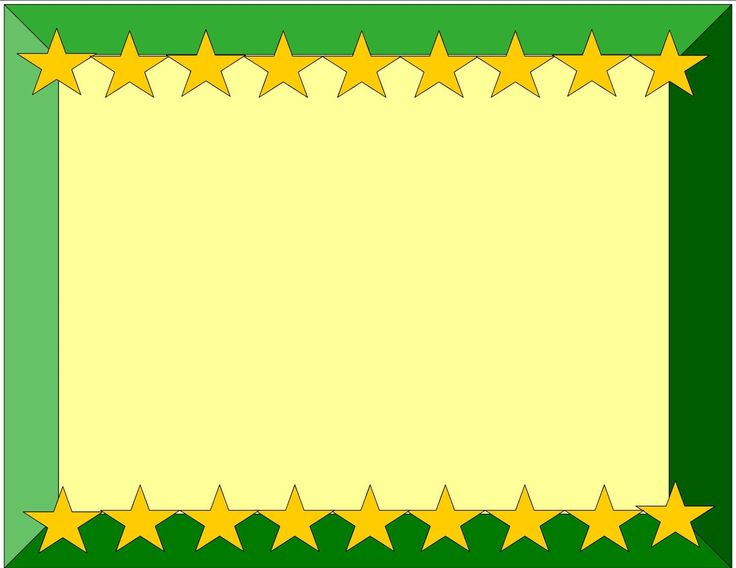 YOU MUST BE THE CHANGE YOU 
WISH TO SEE IN THE WORLD
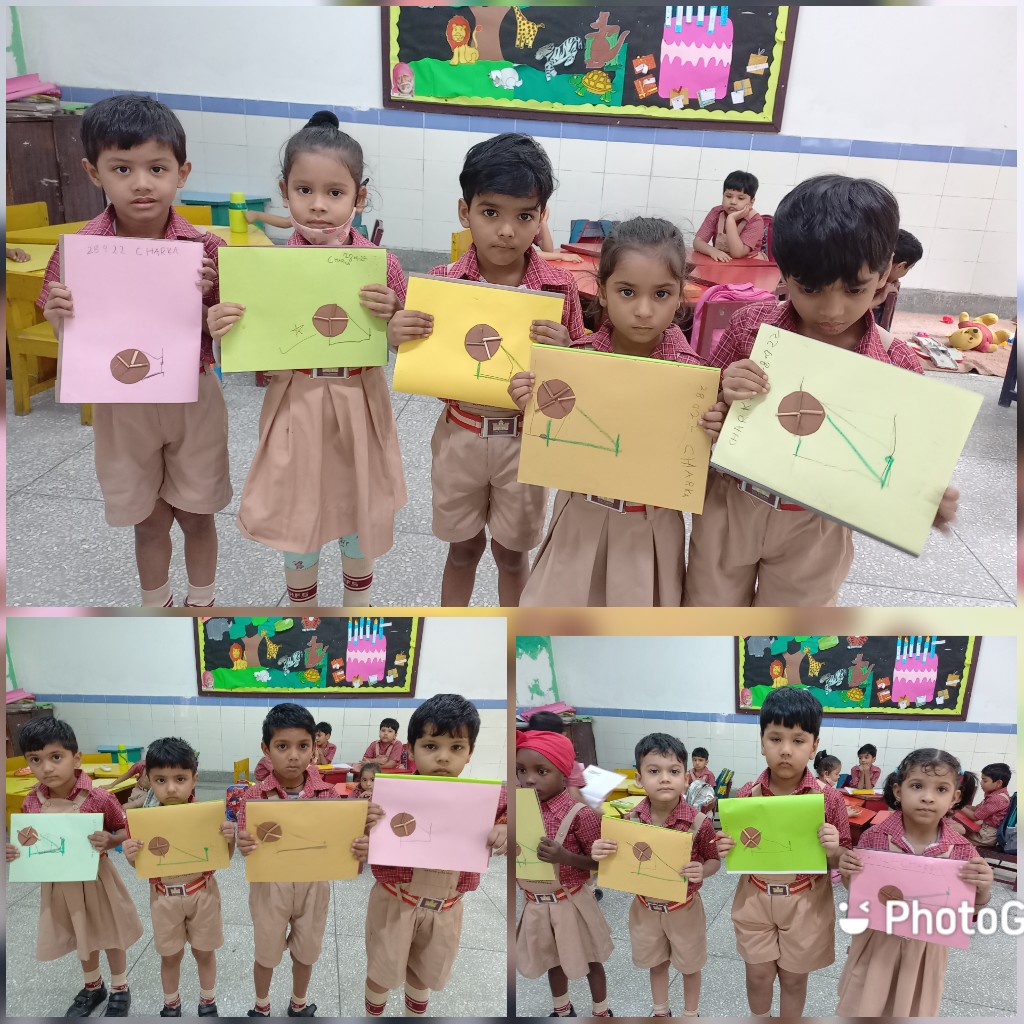 Nno
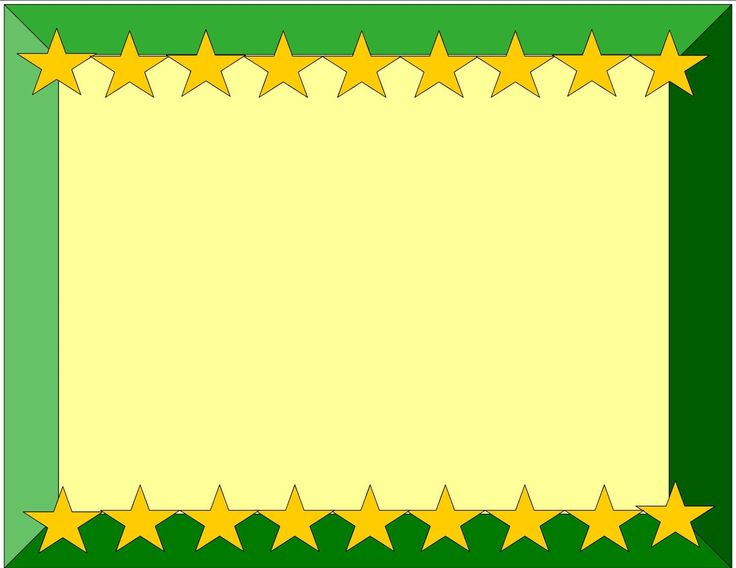 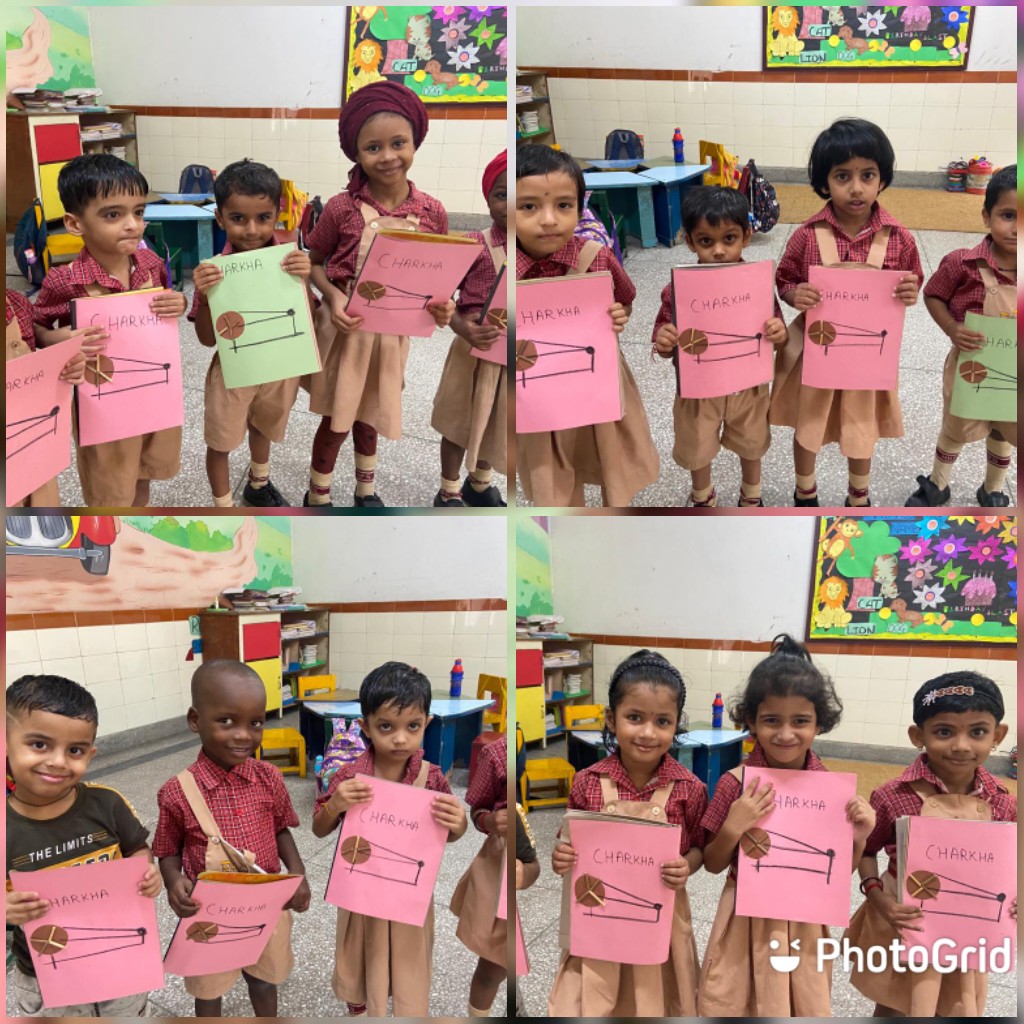 S
.
DUSSHERA CRAFT ACTIVITY
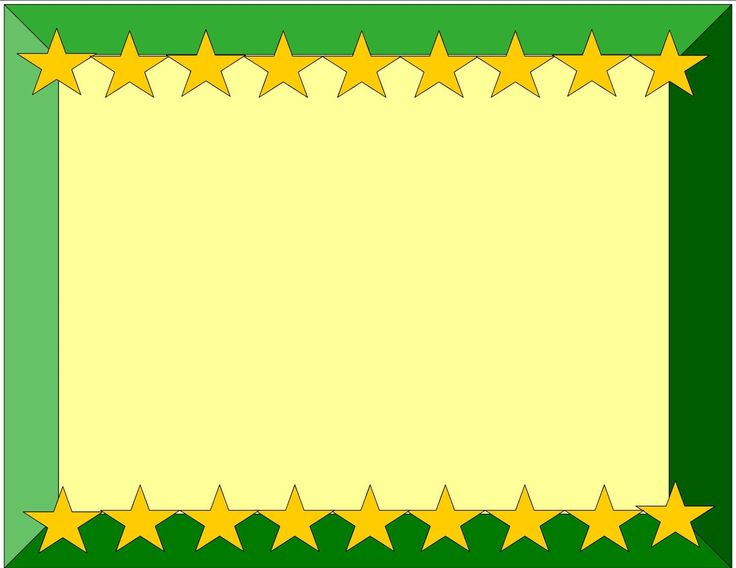 MAY THE VICTORY OF GOOD OVER EVIL INSPIRE YOU TOWARDS YOURS
S
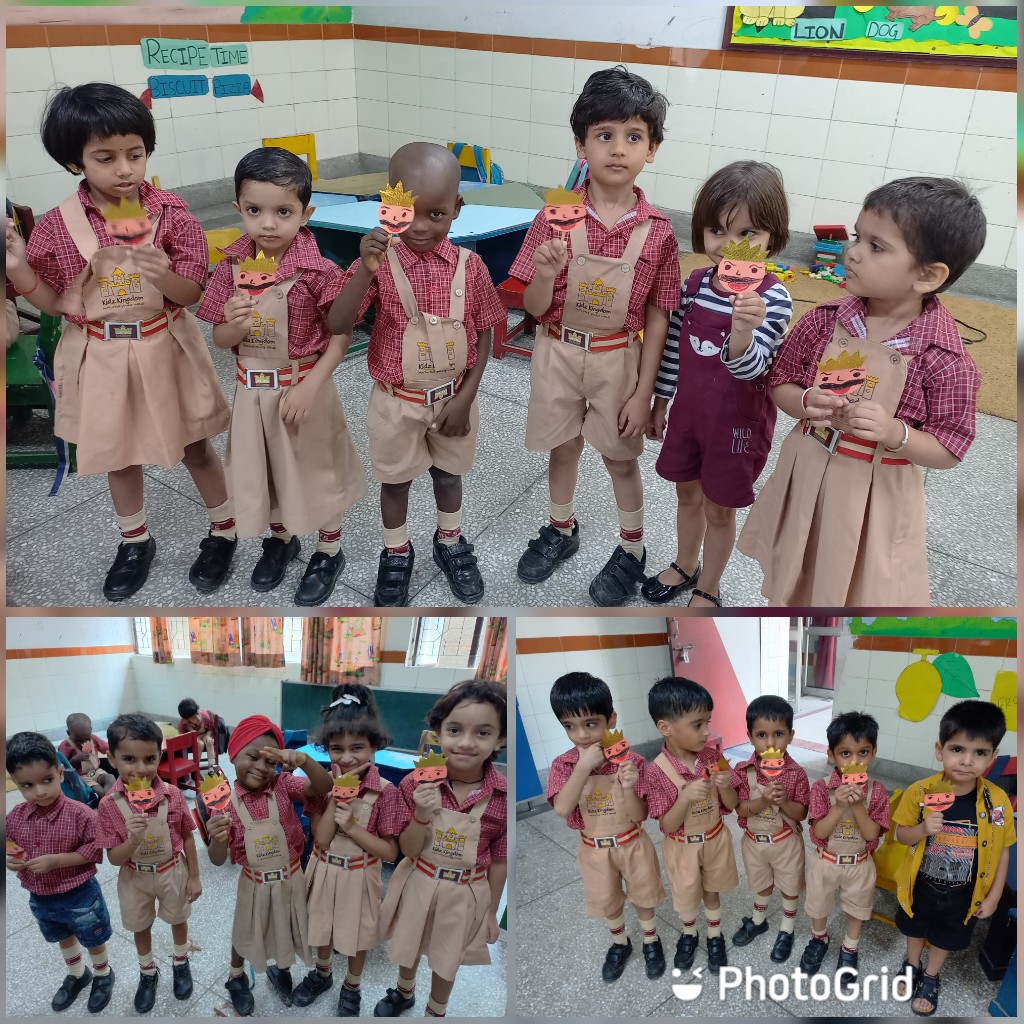 .
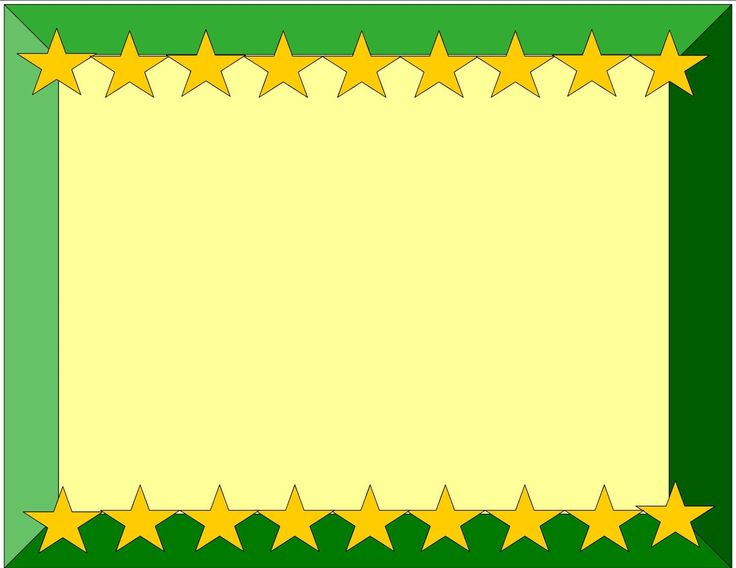 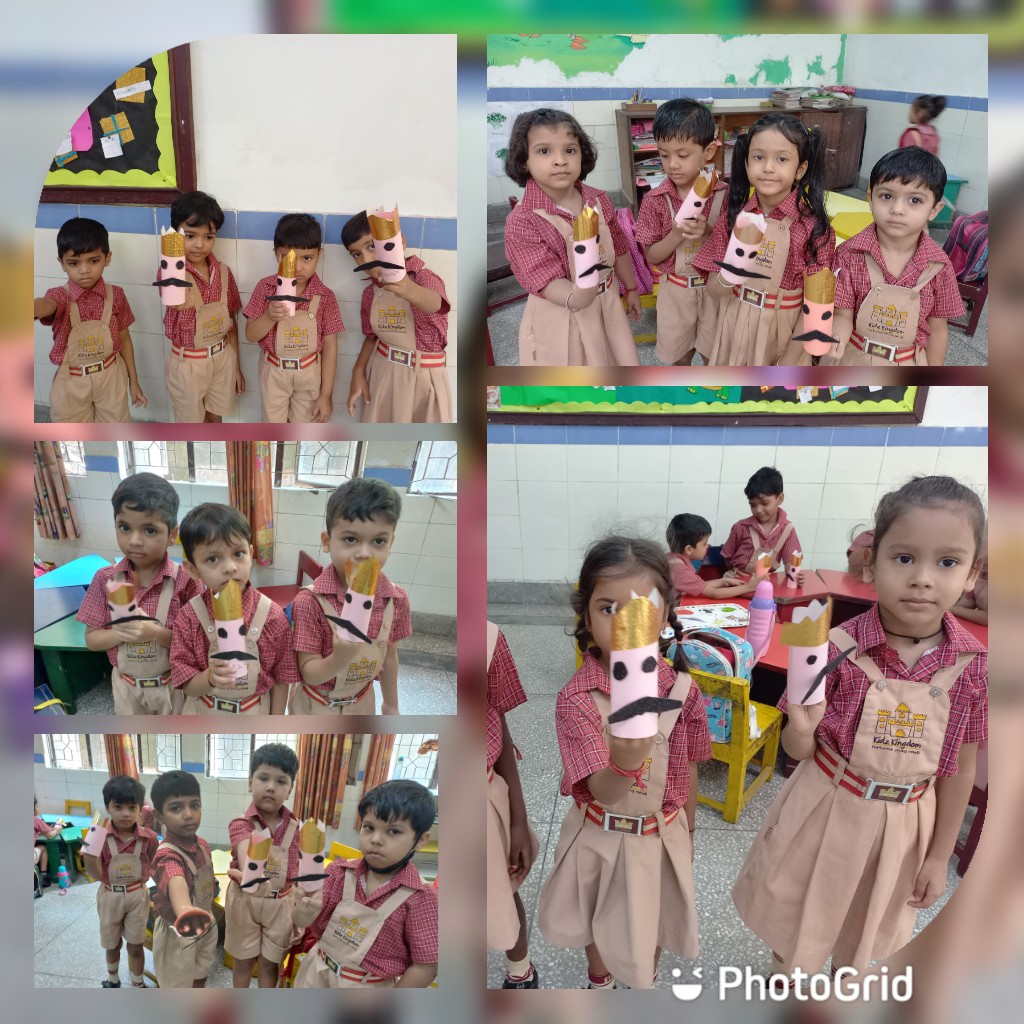 S
.
LITTLE CHEFS MAKING CHOCOLATE LADOOS
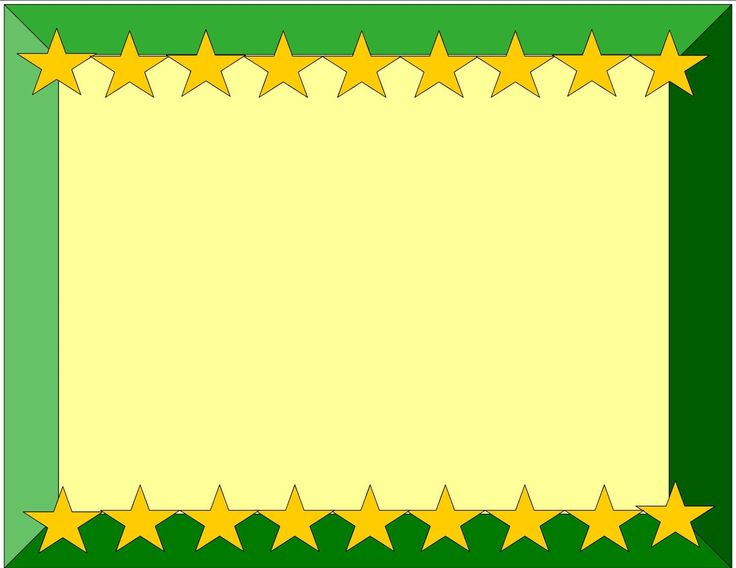 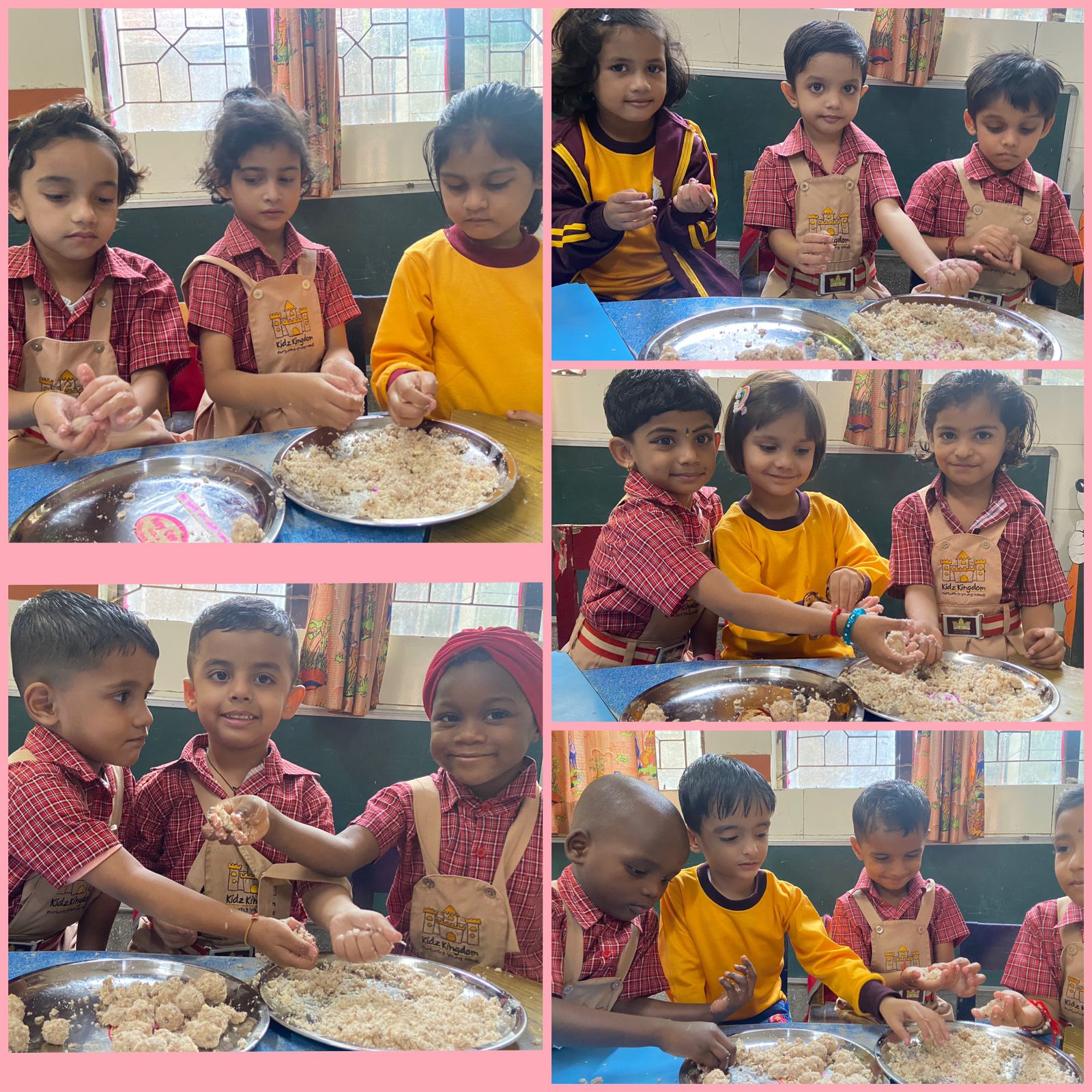 S
.
MY PROBLEM ISN’T THAT I HAVE A SWEET 
TOOTH. IT’S THAT I SEVERAL OF THEM
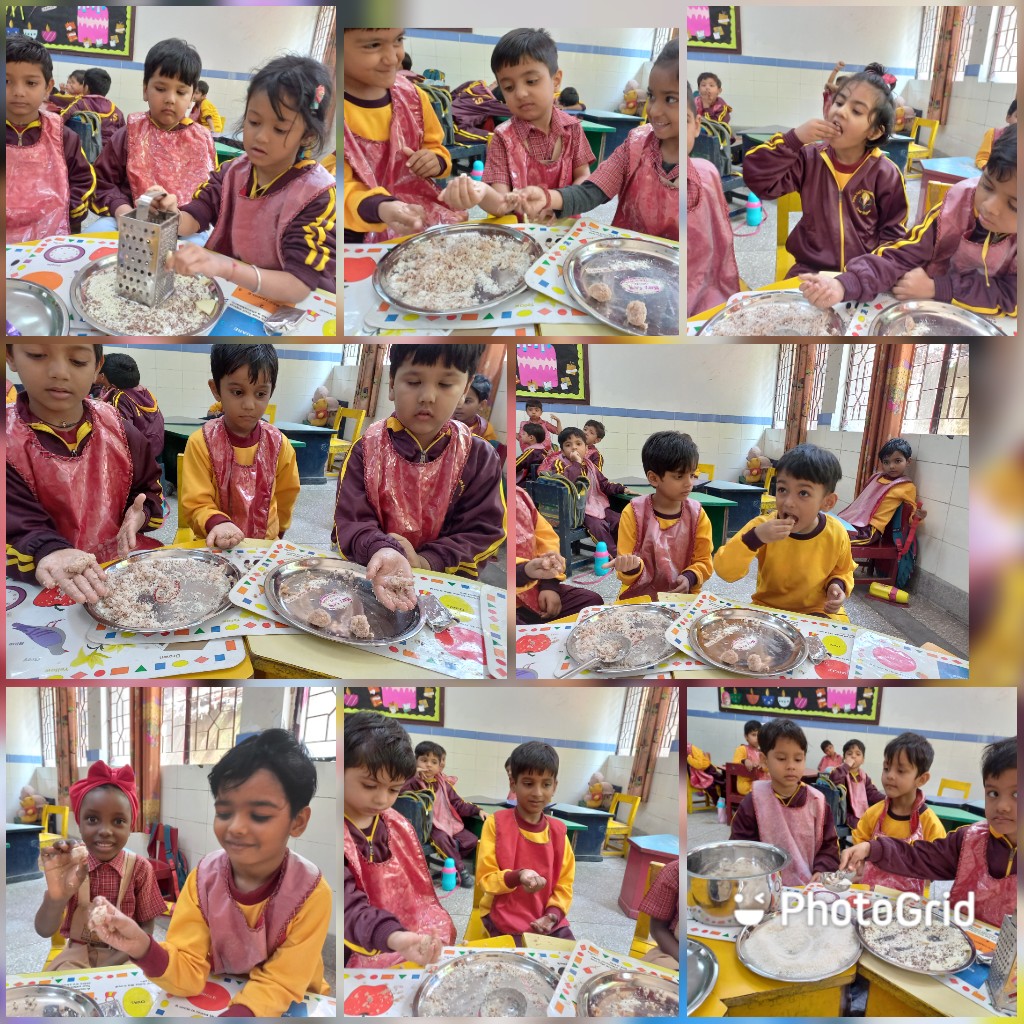 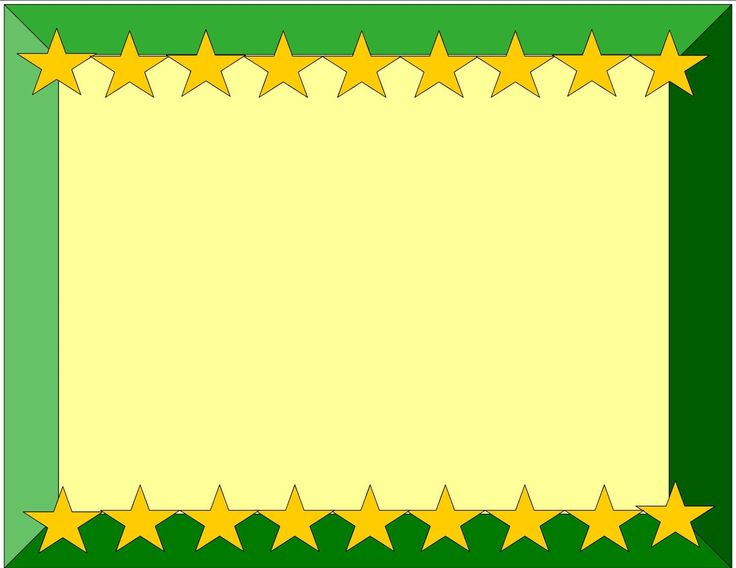 S
.
Diwali clebrations
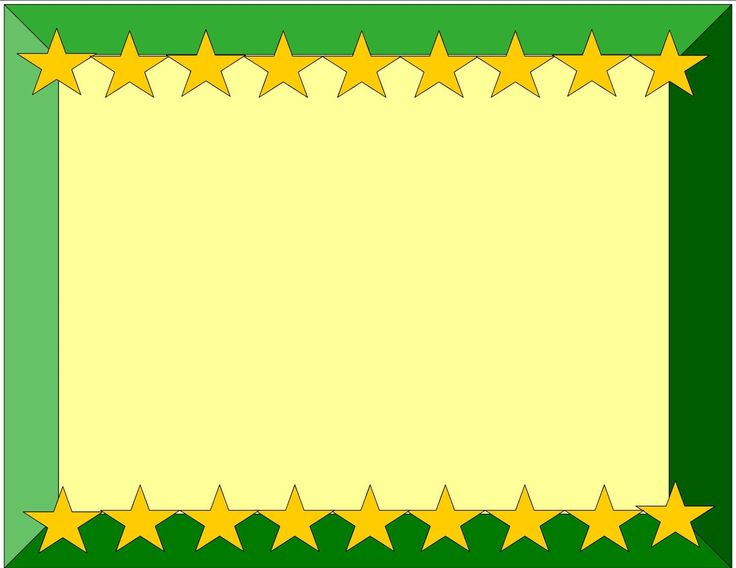 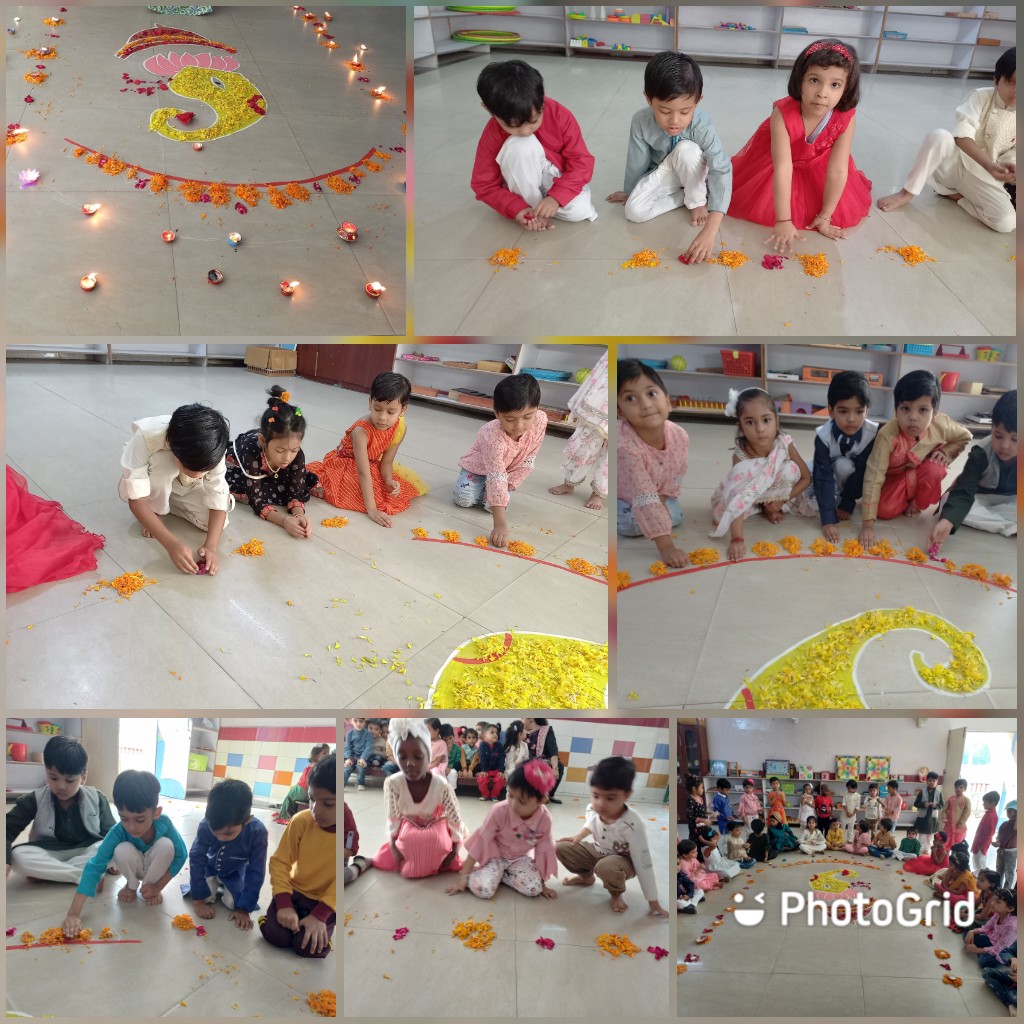 S
.
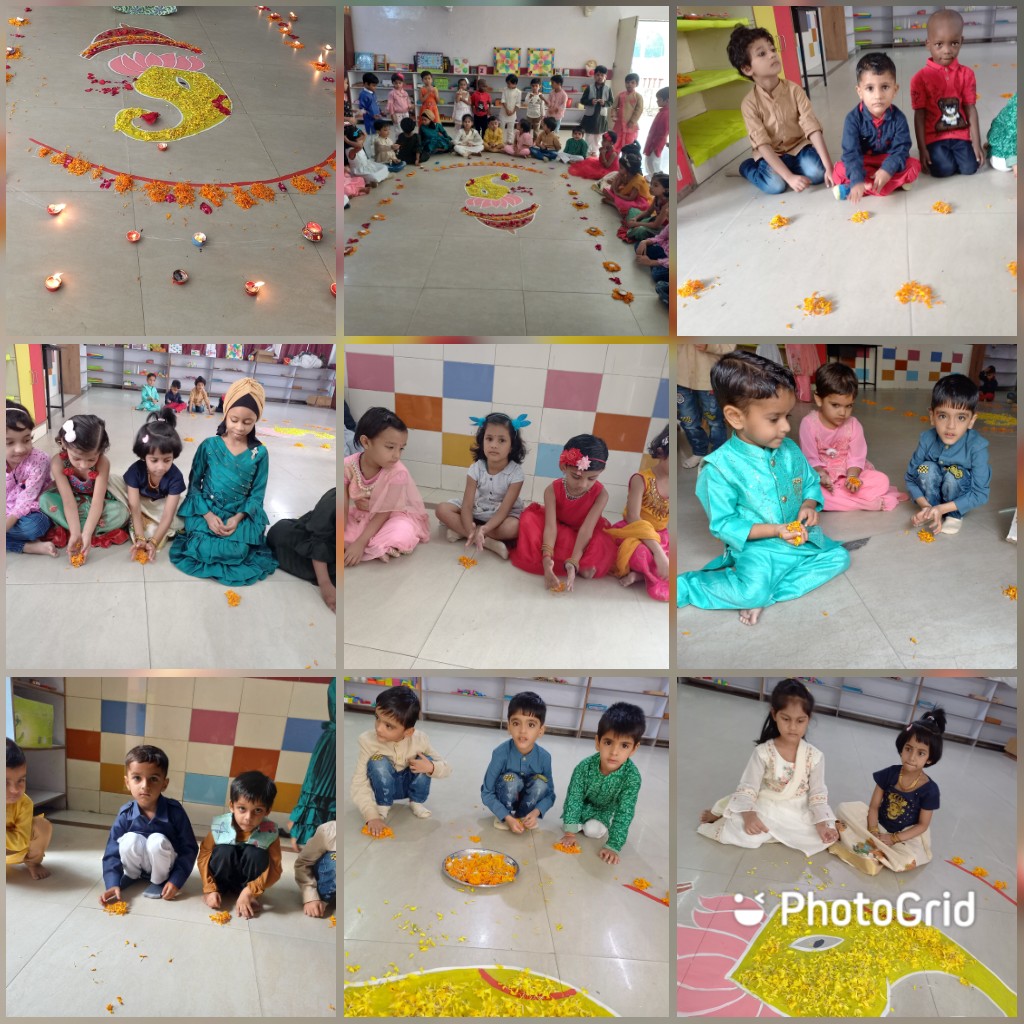 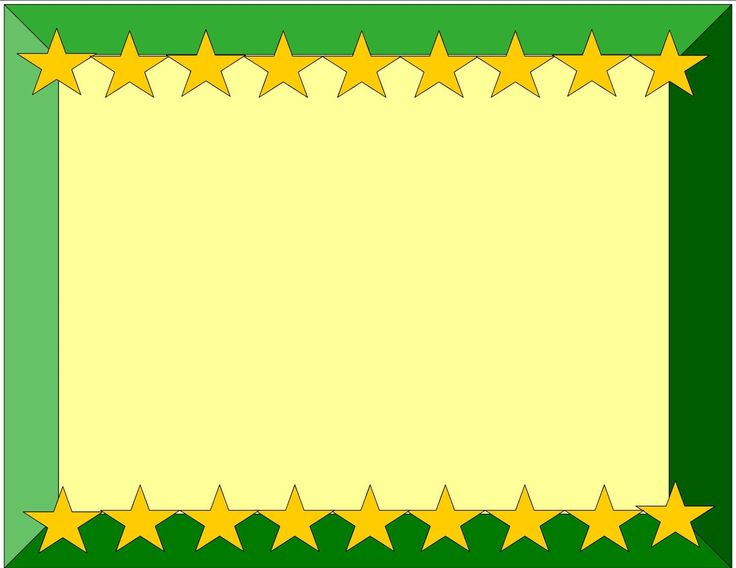 S
.
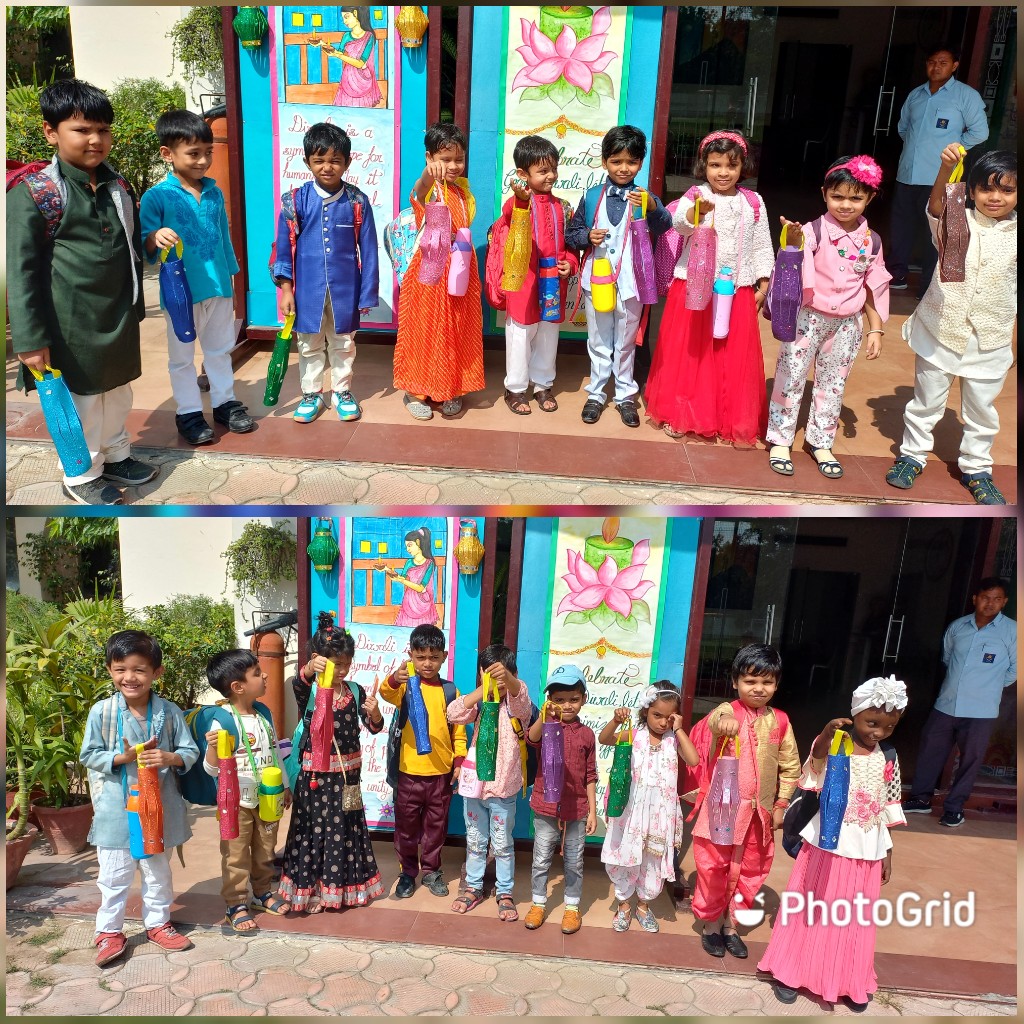 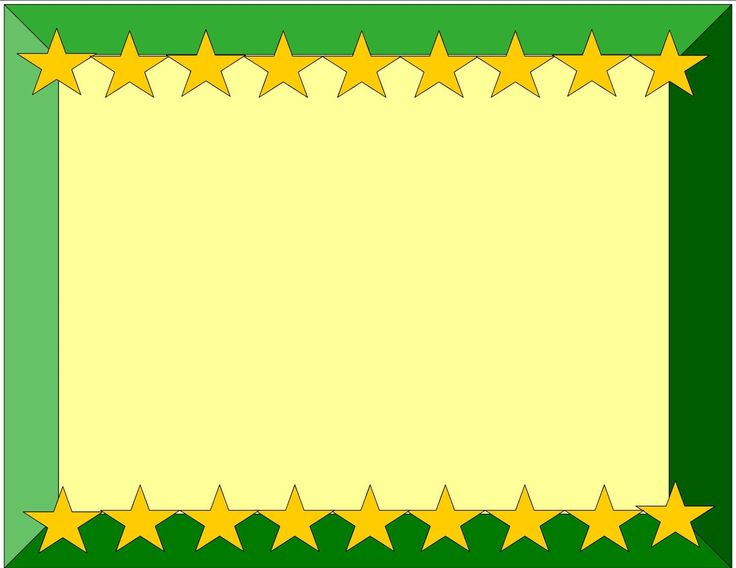 S
.
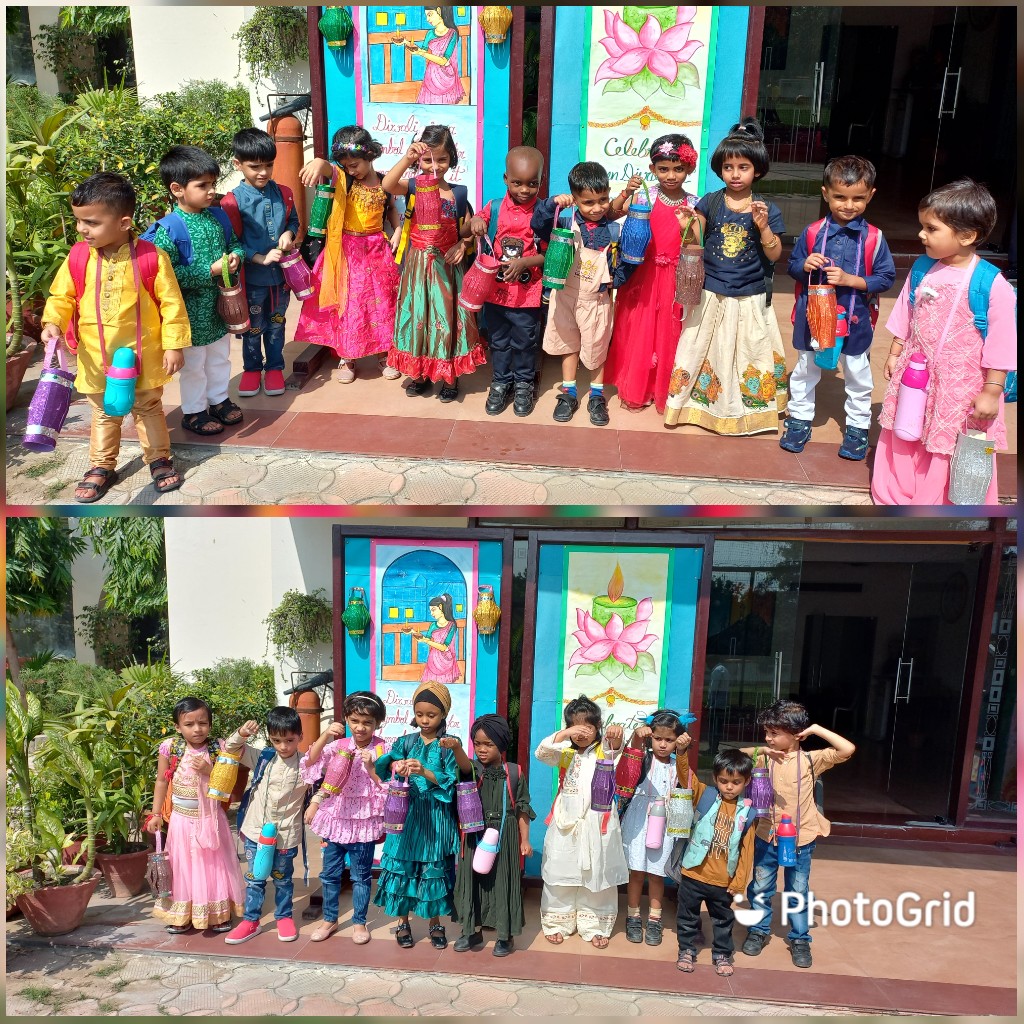 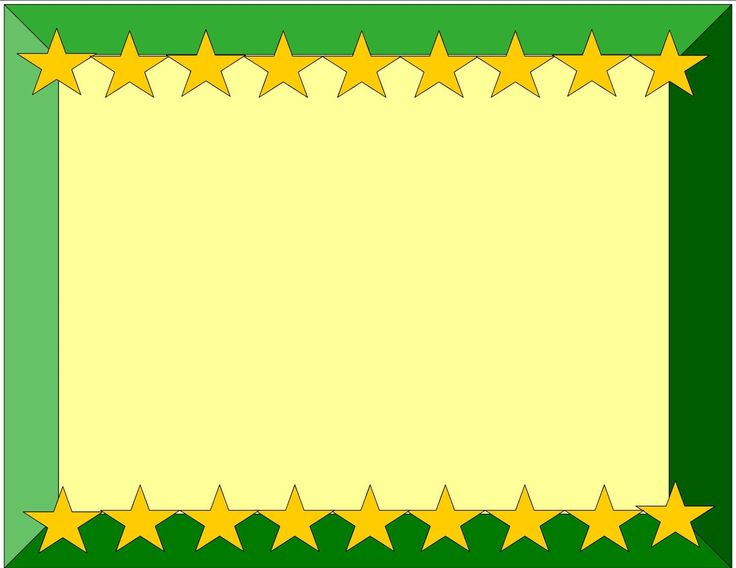 S
.
BIRTHDAY WISHES FROM HOPE HALL FAMILY TO ASHWANYA
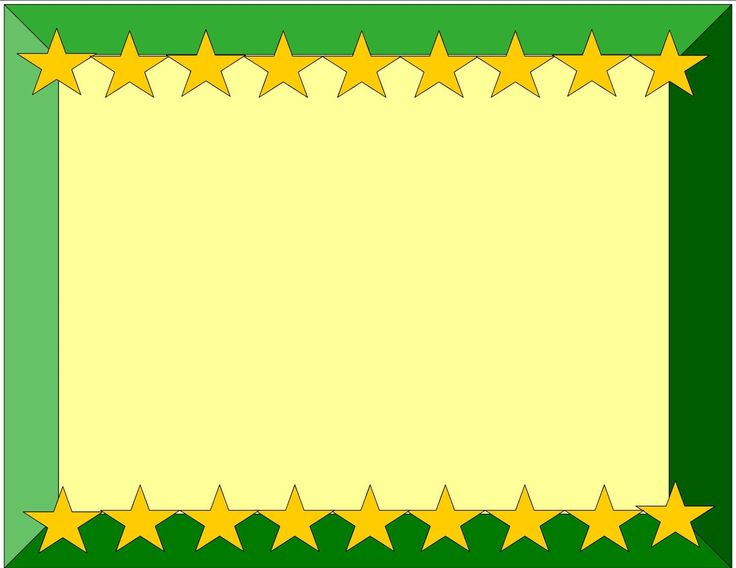 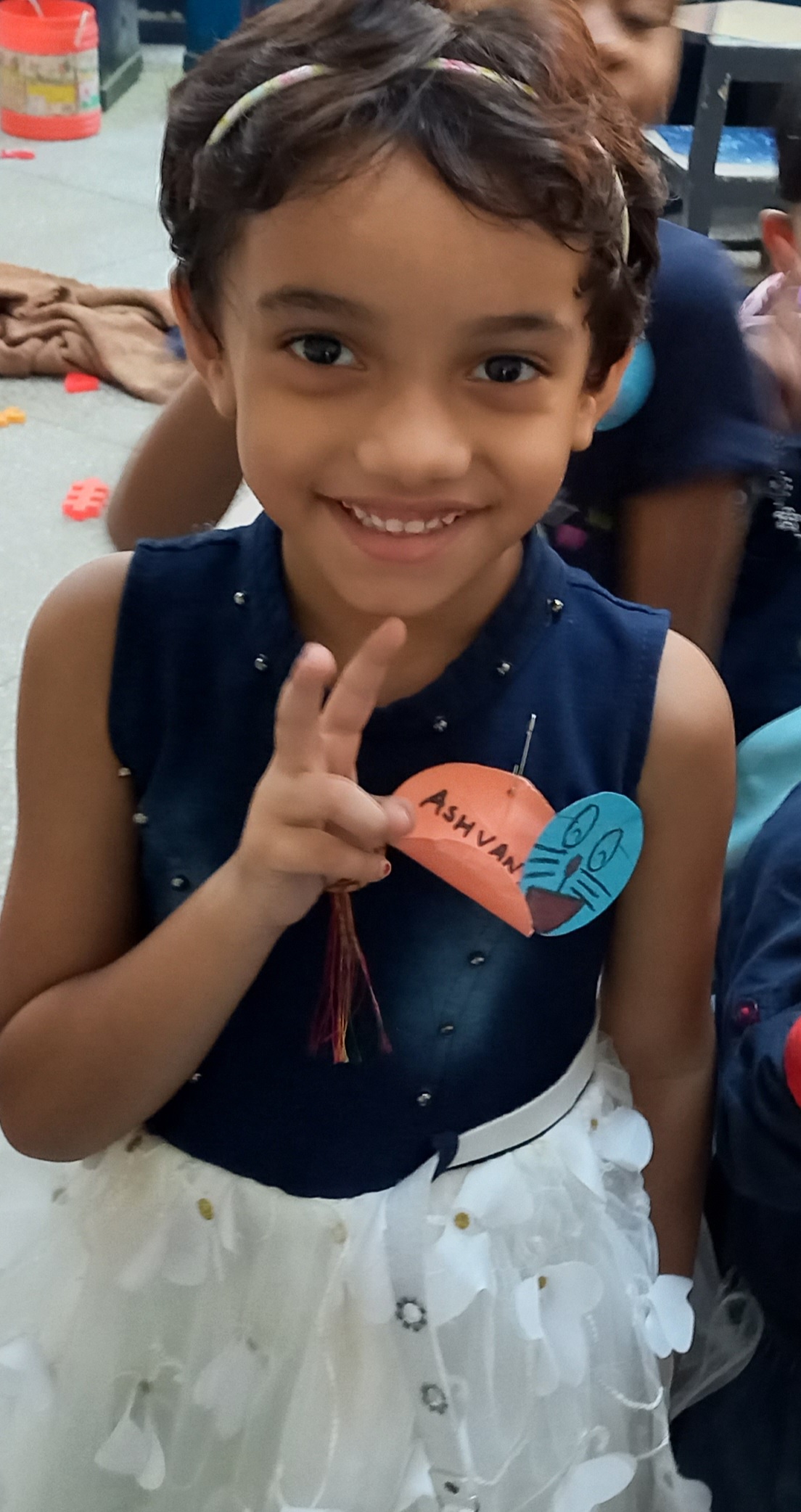 s
MAY YOU LIVE LONG
PARENTING TIP
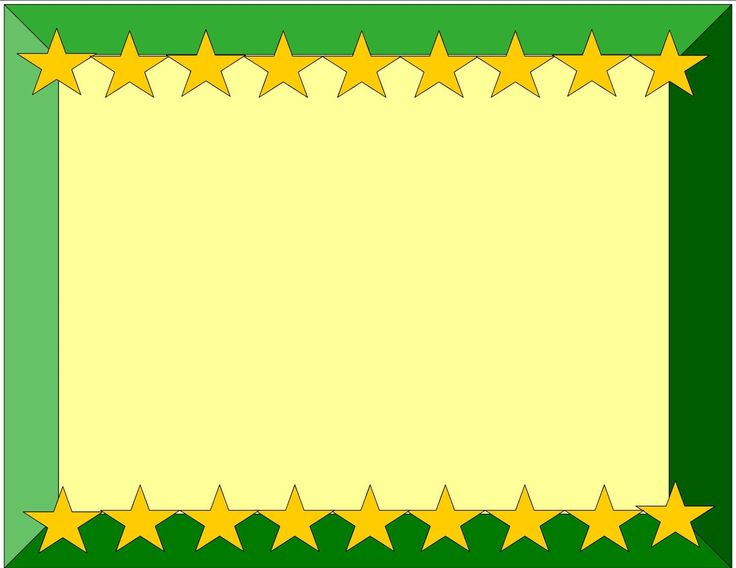 KIDS ARE LIKE A 
MIRROR,
WHAT THEY SEE
AND 
HEAR 
THEY DO.
BE A GOOD 
REFLECTION TO 
THEM
KIDKI